Národný projekt Inštitút sociálnej ekonomiky
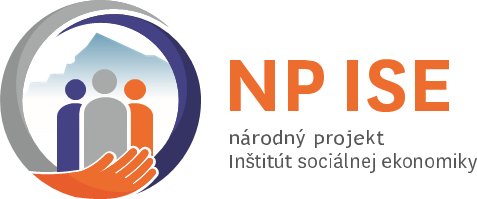 Regionálne centrum sociálnej ekonomiky 
pre Prešovský kraj
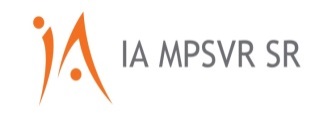 ZÁKON
č.112/2018 Zb.
v účinnosti od 1.mája  2018
o sociálnej ekonomike a sociálnych podnikoch 
 a  o zmene a doplnení niektorých zákonov
CIEĽ  zákona o sociálnej ekonomike: 

Vytvoriť na Slovensku priaznivé ekonomické prostredie pre sociálne podnikanie
Zaviesť poriadok v pojmoch a regulácii
Odstrániť prekážky brániace rozvoju sociálnej ekonomiky
Vytvoriť systém podpory
Zamedziť zneužívaniu štatútu sociálneho podniku
Pre rozvoj sociálnej ekonomiky slúžia :

tri piliere systematickej podpory :

Legislatívne prostredie - zákon
Poradenská infraštruktúra – regionálne centrá
Finančná podpora
Subjekty sociálnej ekonomiky :

Obchodná spoločnosť
Občianske združenie 
Nadácia
Nezisková organizácia 
Neinvestičný fond 
Účelové zariadenie cirkvi
Občianske združenie 
Družstvo
Fyzická osoba – podnikateľ a zamestnávateľ
Hlavný cieľom sociálneho podniku je dosahovanie 
pozitívneho sociálneho vplyvu - PSV
PSV - je napĺňanie verejného alebo komunitného   záujmu /definované v zákone/

K dosahovaniu PSV   prispievajú tovary alebo služby ktoré sociálny podnik  vyrába, dodáva, poskytuje alebo distribuuje, alebo k nemu prispieva spôsob ich výroby alebo poskytovania je napĺňanie verejného alebo komunitného   záujmu /definované v zákone/

Ak sociálny podnik  zo svojej činnosti dosiahne , zisk, použije viac
 ako 50 % zo zisku po zdanení na dosiahnutie PSV

Sociálny podnik ktorému bol priznaný štatút registrovaného sociálneho podniku je registrovaným sociálnym podnikom
Typy registrovaných sociálnych podnikov     	z hľadiska zamerania činnosti :
Integračný podnik

Sociálny podnik bývania 

Iný registrovaný sociálny  podnik
Integračný podnik - IP
IP je verejnoprospešný podnik je ktorého PSV je podpora zamestnanosti prostredníctvom zamestnávania   znevýhodnených alebo zraniteľných osôb 

PSV sa považuje za dosiahnutý ak IP zamestnáva :
a, najmenej 30 % znevýhodnených osôb z celkového počtu     zamestnancov 
b, najmenej 30 % zraniteľných osôb z celkového počtu zamestnancov 
c, najmenej 40 % znevýhodnených a zraniteľných osôb z celkového počtu zamestnancov 

Za znevýhodnenú osobu sa považuje aj  zamestnanec, ktorý bol znevýhodnenou osobou v čase nástupu do zamestnania v IP  a to počas 2 rokov odo dňa nástupu 

Za zraniteľnú osobu sa považuje aj zamestnanec ktorý bol zraniteľnou osobou podľa § 2, ods.6 písmeno g, a h, v čase nástupu do zamestnania v IP a to počas 2 rokov odo dňa nástupu
Znevýhodnenou osobou na účely tohto zákona je fyzická osoba, ktorá
a)
v predchádzajúcich šiestich mesiacoch nebola zamestnaná okrem zamestnania v pracovnoprávnom vzťahu, ktorého trvanie nepresiahlo v úhrne 40 dní v kalendárnom roku, a ak mesačná mzda alebo odmena nepresiahla v úhrne sumu životného minima pre jednu plnoletú fyzickú osobu podľa osobitného predpisu, a ktorá

1. je mladšia ako 26 rokov veku, ukončila príslušným stupňom vzdelania sústavnú prípravu na povolanie v dennej forme štúdia pred menej ako 2 rokmi a od jej ukončenia nemala zamestnanie, ktoré trvalo najmenej 6 po sebe nasledujúcich mesiacov,
2. je staršia ako 50 rokov veku,
3. je vedená v evidencii uchádzačov o zamestnanie najmenej 12 po sebe nasledujúcich mesiacov,
4. dosiahla vzdelanie nižšie ako stredné odborné vzdelanie podľa osobitného predpisu,
5. žije ako osamelá plnoletá osoba s jednou alebo viacerými osobami odkázanými na jej starostlivosť alebo sa stará aspoň o jedno dieťa pred skončením povinnej školskej dochádzky,
6. patrí k národnostnej menšine alebo etnickej menšine a potrebuje rozvíjať svoje jazykové znalosti, odborné znalosti alebo nadobúdať pracovné skúsenosti na účely získania trvalého zamestnania, alebo
7. má trvalý pobyt v najmenej rozvinutom okrese

b)
je osobou so zdravotným postihnutím, a to
1. je uznaná za invalidnú alebo
2. nie je uznaná za invalidnú, ale má dlhodobé zdravotné postihnutie znižujúce jej telesné, duševné a zmyslové schopnosti, ktoré bránia jej plnohodnotnému a účinnému zapojeniu sa do pracovného prostredia v porovnaní so zdravou fyzickou osobou.
Zraniteľnou osobou na účely tohto zákona je :

prijímateľ sociálnej služby podľa osobitného predpisu,
b, fyzická osoba v nepriaznivej sociálnej situácii,
c) dieťa so špeciálnymi výchovno-vzdelávacími potrebami alebo žiak so špeciálnymi výchovno-vzdelávacími potrebami podľa osobitného predpisu okrem dieťaťa alebo žiaka podľa osobitného predpisu,
d) dieťa alebo plnoletá fyzická osoba, pre ktorých sú vykonávané opatrenia sociálnoprávnej ochrany detí a sociálnej kurately,
e) plnoletá fyzická osoba po skončení ústavnej starostlivosti dosiahnutím plnoletosti, plnoletá fyzická osoba, ktorej bola poskytovaná na základe dohody starostlivosť v zariadení sociálnoprávnej ochrany detí a sociálnej kurately po skončení výkonu súdneho rozhodnutia dovŕšením plnoletosti, alebo plnoletá fyzická osoba, ktorá bola zverená do osobnej starostlivosti inej fyzickej osoby ako rodiča, do pestúnskej starostlivosti alebo ktorej bol súdom ustanovený poručník,
f) fyzická osoba odkázaná na pomoc inej fyzickej osoby,
g) fyzická osoba vracajúca sa na trh práce po skončení poberania materského, ak nepoberá rodičovský príspevok, alebo po skončení poberania rodičovského príspevku,
 a to 18 mesiacov od skončenia poberania materského alebo od skončenia poberania rodičovského príspevku, ak je najneskôr do 6 mesiacov od skončenia poberania materského alebo rodičovského príspevku vedená v evidencii uchádzačov o zamestnanie,
Zraniteľnou osobou na účely tohto zákona je :

h)
fyzická osoba vracajúca sa na trh práce po skončení vykonávania osobnej asistencie, alebo po skončení poberania peňažného príspevku na opatrovanie, a to 18 mesiacov od skončenia vykonávania osobnej asistencie alebo od skončenia poberania peňažného príspevku na opatrovanie, ak je najneskôr do 6 mesiacov od skončenia vykonávania osobnej asistencie alebo od skončenia poberania peňažného príspevku na opatrovanie vedená v evidencii uchádzačov o zamestnanie,
i)
fyzická osoba, ktorá je poberateľom starobného dôchodku,
j)
fyzická osoba – nepodnikateľ, ktorej mesačný príjem nepresahuje trojnásobok sumy životného minima pre jednu plnoletú fyzickú osobu podľa osobitného predpisu,
k)
fyzická osoba po prepustení z výkonu trestu odňatia slobody, z výkonu väzby alebo z výkonu ochrannej výchovy,
l)
fyzická osoba bez štátnej príslušnosti,
m)
azylant alebo cudzinec, ktorému sa poskytuje doplnková ochrana.
Finančná pomoc 
pre 
Integračný registrovaný sociálny podnik
Kompenzačné príspevky, § 53 g, f 

2. Servisné poukážky
 /Vyhláška č.115/2019, ktorou sa vykonávajú niektoré ustanovenia zákona č.112/2018 Z. z./

3 . Investičná pomoc
Kompenzačný príspevok podľa písm. a) mzdové náklady spojené so zamestnávaním znevýhodnených osôb sa poskytuje mesačne najviac
1. počas 12 po sebe nasledujúcich kalendárnych mesiacov, ak ide o znevýhodnenú osobu,  a ak ide o značne znevýhodnenú osobu, najviac počas 24 po sebe nasledujúcich kalendárnych mesiacov, počínajúc kalendárnym mesiacom nasledujúcim po kalendárnom mesiaci, v ktorom pracovný pomer vznikol,
vo výške 50 % oprávnených nákladov skutočne vynaložených na zamestnanca, ktorý je znevýhodnenou osobou z dôvodu dlhodobej nezamestnanosti alebo dosiahnutého nižšieho vzdelania, najviac vo výške 50 % z celkovej ceny práce vypočítanej z priemernej mzdy zamestnanca v hospodárstve Slovenskej republiky za prvý až tretí štvrťrok kalendárneho roka, ktorý predchádza kalendárnemu roku, v ktorom sa príspevok poskytuje, t.j. pre rok 2019 najviac vo výške 665,18 €,
vo výške 40 % oprávnených nákladov skutočne vynaložených na zamestnanca, ktorý je znevýhodnenou osobou z iného dôvodu ako podľa prvého bodu alebo podľa písmena b), najviac vo výške 40 % z celkovej ceny práce vypočítanej z priemernej mzdy zamestnanca v hospodárstve Slovenskej republiky za prvý až tretí štvrťrok kalendárneho roka, ktorý predchádza kalendárnemu roku, v ktorom sa  príspevok poskytuje, t.j. pre rok 2019 najviac vo výške 532,14 €, alebo 
2. počas zamestnávania zamestnanca, ktorý je znevýhodnenou osobou z dôvodu spočívajúcom v jeho zdravotnom stave, vo výške 75 % oprávnených nákladov skutočne vynaložených na každého takého zamestnanca, najviac vo výške 60 % z celkovej ceny práce vypočítanej z priemernej mzdy zamestnanca v hospodárstve Slovenskej republiky za prvý až tretí štvrťrok kalendárneho roka, ktorý predchádza kalendárnemu roku, v ktorom sa  príspevok poskytuje, t.j. pre rok 2019 najviac vo výške 798,21 €.
3. Počas 12 po sebe nasledujúcich kalendárnych mesiacov, ak ide o zraniteľnú osobu, počínajúc kalendárnym mesiacom nasledujúcim po kalendárnom mesiaci, v ktorom pracovný pomer vznikol,  vo výške 25 % oprávnených nákladov skutočne vynaložených na zamestnanca, najviac vo výške 25 % z celkovej ceny práce vypočítanej z priemernej mzdy zamestnanca v hospodárstve Slovenskej republiky za prvý až tretí štvrťrok kalendárneho roka, ktorý predchádza kalendárnemu roku, v ktorom sa  príspevok poskytuje, t.j. pre rok 2019 najviac vo výške 332,59 €.
Výška kompenzačného príspevku podľa písm. b) dodatočné náklady spojené so zamestnávaním osôb, ktoré sú znevýhodnenými osobami z dôvodu spočívajúcom v ich zdravotnom stave, na jedného zamestnanca je 100 % skutočne vynaložených nákladov, najviac:

- 2,5 - násobok celkovej ceny práce vypočítanej z priemernej mzdy zamestnanca v hospodárstve Slovenskej republiky za prvý až tretí štvrťrok kalendárneho roka, ktorý predchádza kalendárnemu roku, v ktorom sa príspevok poskytuje, t.j. pre rok 2019 vo výške 3 325,90 €, počas prvých 3 rokov trvania zamestnania,
-    1,2 - násobok celkovej ceny práce vypočítanej z priemernej mzdy zamestnanca v hospodárstve Slovenskej republiky za prvý až tretí štvrťrok kalendárneho roku, ktorý predchádza kalendárnemu roku, v ktorom sa príspevok poskytuje, t. j. pre rok 2019 najviac vo výške 1 596,43 €, počas každých ďalších 3 rokov trvania zamestnania.

Kompenzačný príspevok podľa písm. c) náklady vynaložené na pomoc zamestnaným znevýhodneným osobám sa poskytuje mesačne najviac počas 12 po sebe nasledujúcich kalendárnych mesiacov, a ak ide o značne znevýhodnenú osobu, najviac počas 24 po sebe nasledujúcich kalendárnych mesiacov. Mesačná výška kompenzačného príspevku na jedného zamestnanca je 50 % skutočne vynaložených oprávnených nákladov, najviac 50 % z celkovej ceny práce vypočítanej z priemernej mzdy zamestnanca v hospodárstve Slovenskej republiky za prvý až tretí štvrťrok kalendárneho roka, ktorý predchádza kalendárnemu roku, v ktorom sa príspevok poskytuje, t. j. pre rok 2019 najviac vo výške 665,18 €.
Kompenzačný príspevok podľa § 53 f  – pre zamestnávateľa
 po ukončení pracovného pomeru  so znevýhodneným/zraniteľným:
 
1-3 mesiac po ukončení PP : 10% z vymeriavacieho základu, max 50% z priemernej mzdy v zamestnanca v  NH za I-III.Q. predch.roka, max : 492 €
 
4-6 mesiac po ukončení PP : 20% z vymeriavacieho základu, max 50% z priemernej mzdy zamestnanca v NH za I-III.Q. predch.roka, max : 492 € 
 
7-9 mesiac po ukončení PP : 30% z vymeriavacieho základu, max 50% z priemernej mzdy zamestnanca v NH za I-III.Q. predch.roka, max: 492 €
 
10-12 mesiac po ukončení PP : 40% z vymeriavacieho základu, max 50% z priemernej mzdy  zamestnanca za I-III.Q. predch.roka, max :        492 €

                                   Investičná pomoc pre IP 

Investičná pomoc vo forme nenávratného finančného príspevku alebo dotácie nesmie presiahnuť sumu, ktorou je súčin počtu pracovných miest , ktoré majú byť touto podporou vytvorené a sumy 10.000 €
Konanie o priznanie štatútu RSP 

1. vyplnenie žiadosti / vzor na stránkach MPSVR / 

2. úprava základného dokumentu spoločnosti 
    v zmysle Zákona 112/2018 Z.z.

3. spracovanie podnikateľského  zámeru

Po priznaní štatútu je RSP povinný pri svojom obchodnom mene uvádzať označenie r.s.p. resp. registrovaný  sociálny podnik
Adresa na doručenie žiadosti o priznanie štatútu registrovaného sociálneho podniku: 

Ministerstvo práce, sociálnych vecí a rodiny Slovenskej republiky 
Sekcia práce, Odbor sociálnej ekonomiky Špitálska 4,6,8 816 43 Bratislava 

V prípade akýchkoľvek otázok: 
Mgr. Martina Všelková e-mail: martina.vselkova@employment.gov.sk Tel.: +421 2 2046 1258
Regionálne centrum sociálnej ekonomiky Prešov /RC SE/ Levočská 3  /3.poschodie/
 080 01 PREŠOV
PhDr. Zdenka Hudáková, regionálna koordinátorka+421 915 816 289zdenka.hudakova@ia.gov.sk



Ďakujem za pozornosť